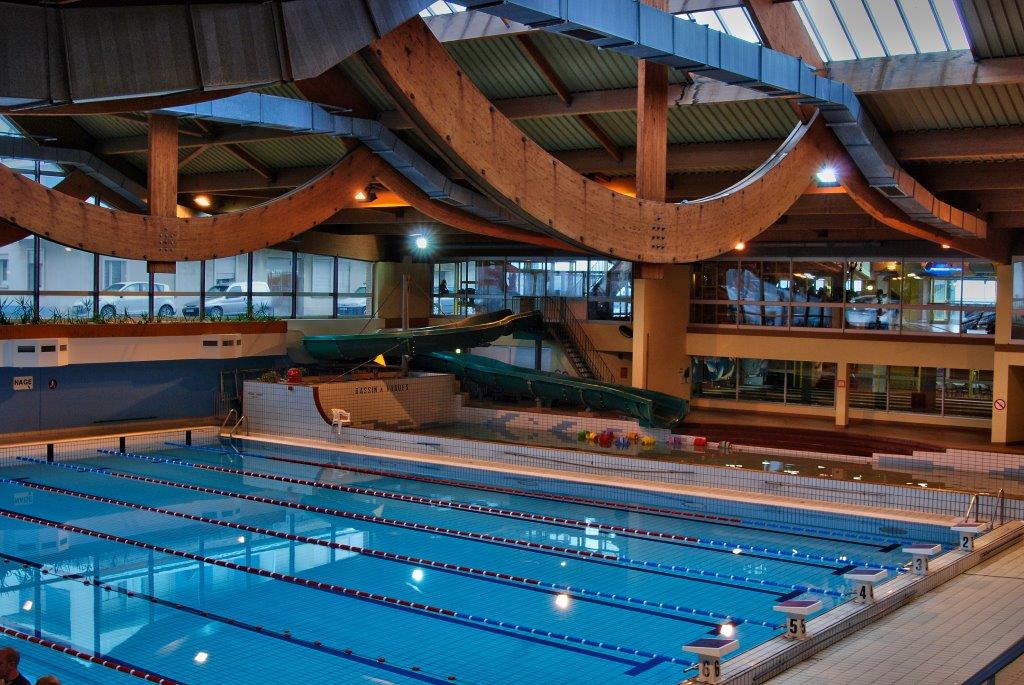 IMAGIER DU MATERIEL A LA PISCINE
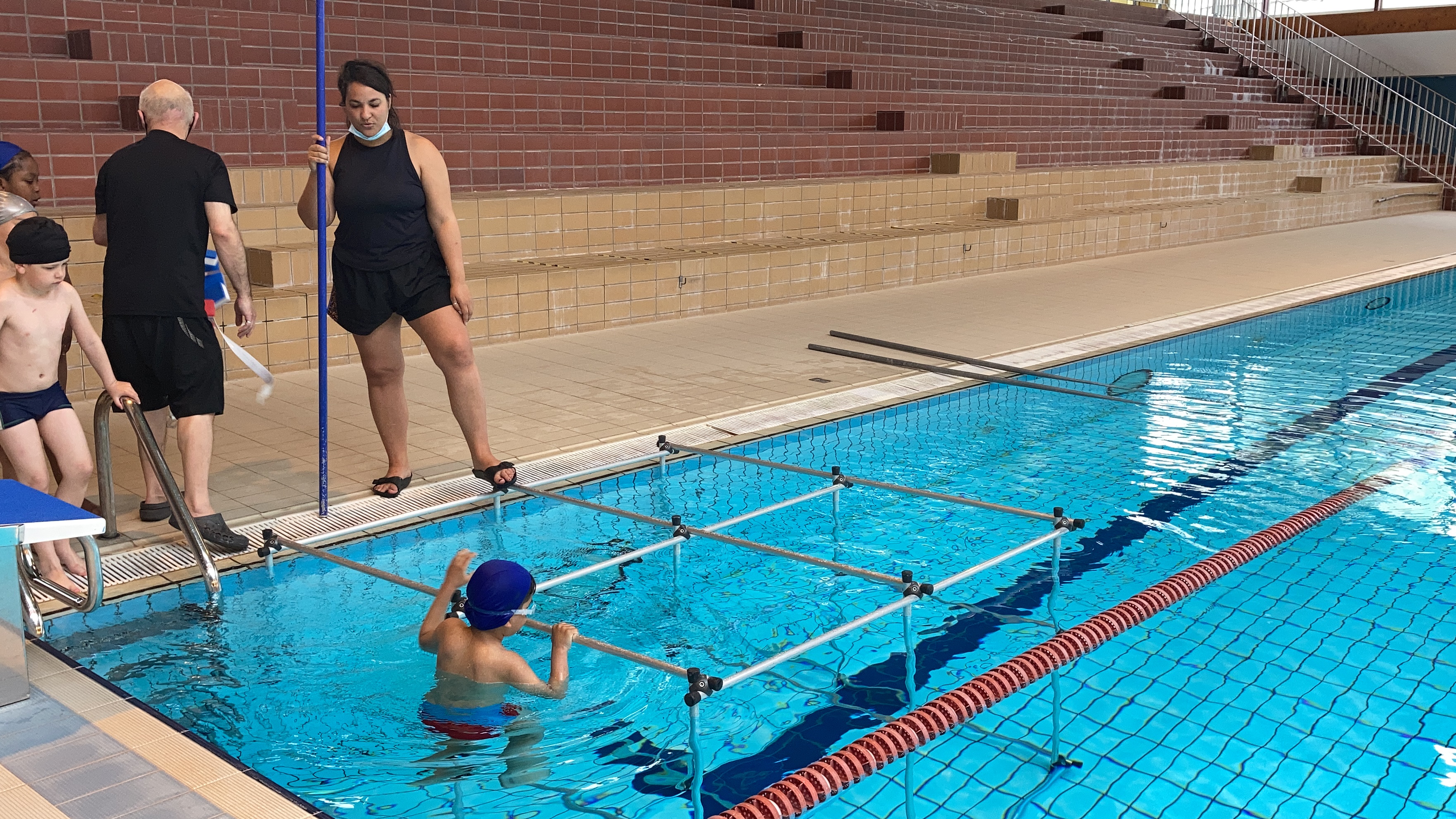 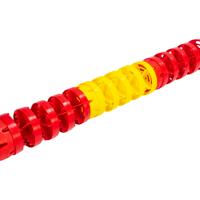 LIGNE D’eau
ligne d’eau
Ligne d’eau
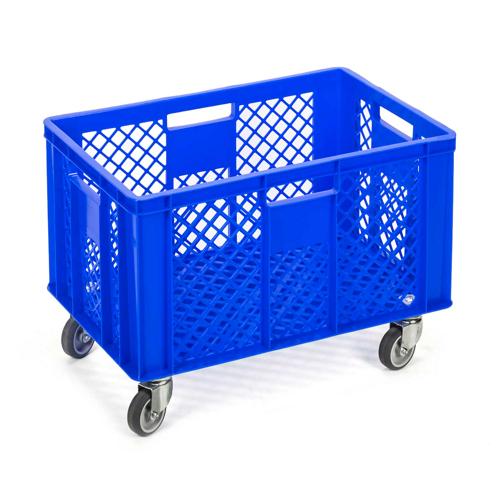 Bac de rangement
bac de rangement
bac de rangement
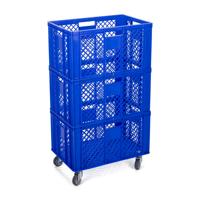 Chariot de rangement
chariot de rangement
chariot de rangement
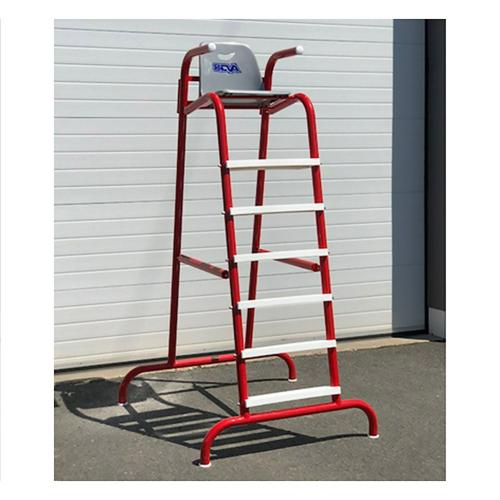 Chaise du maitre nageur
chaise du maître nageur
chaise du maître nageur
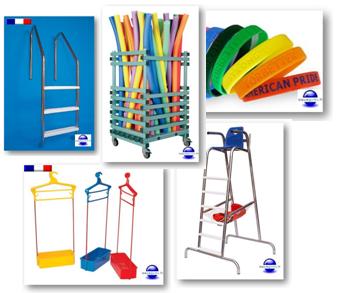 echelle
échelle
échelle
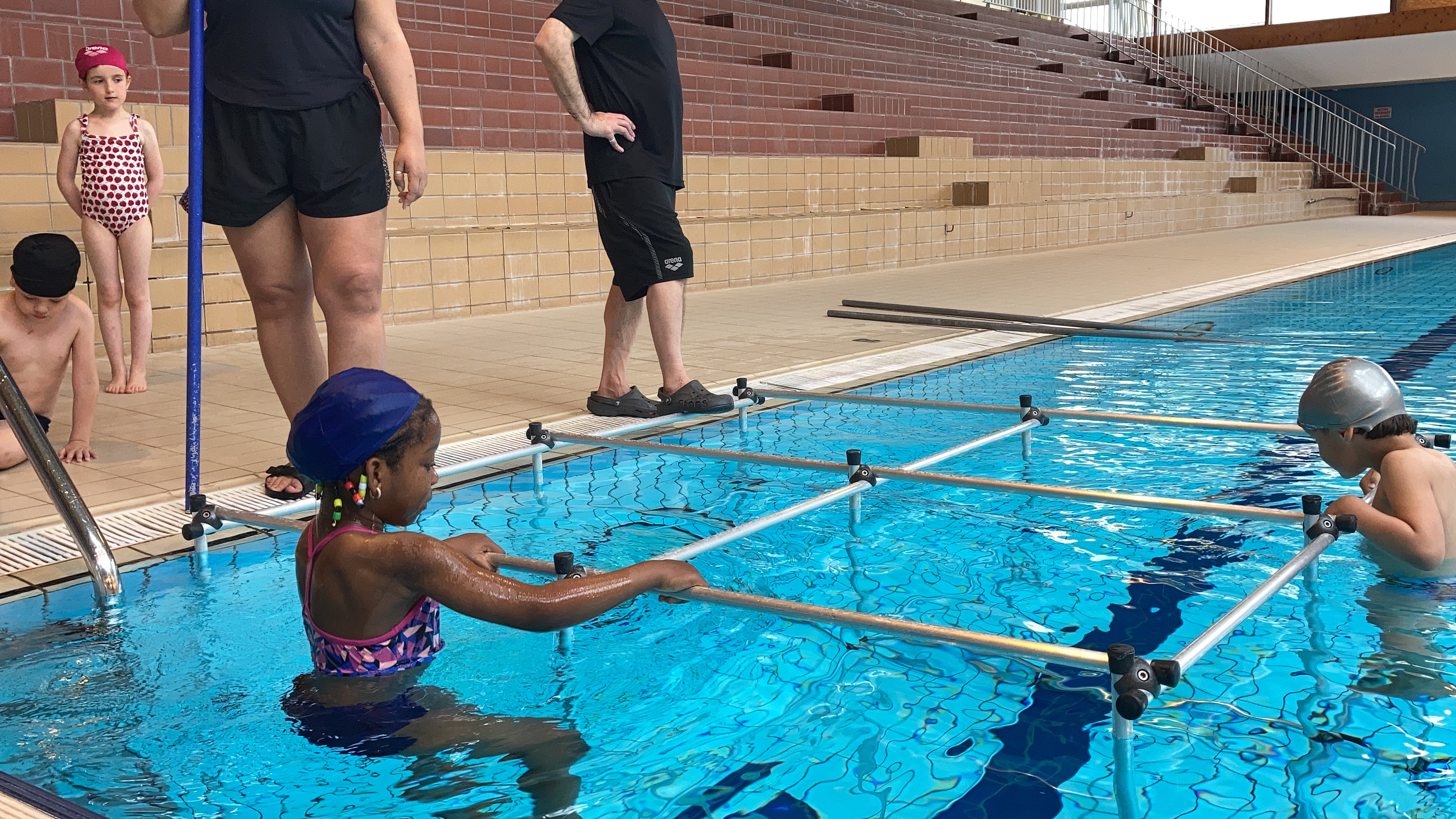 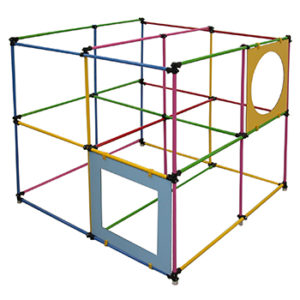 Cage aquatique
cage aquatique
cage aquatique
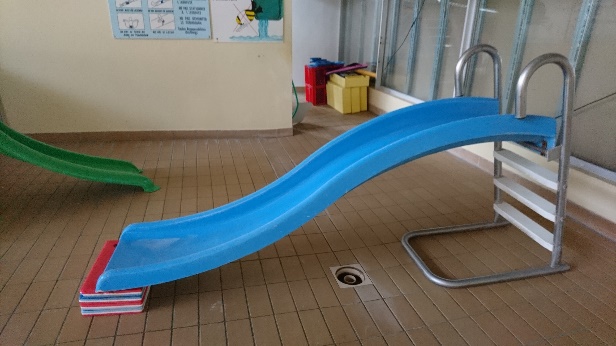 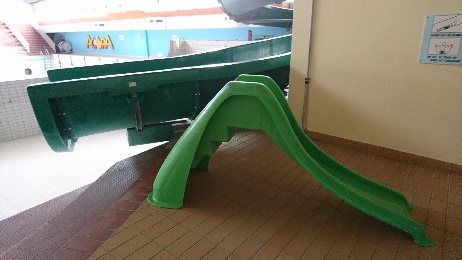 tobogganS
toboggans
toboggans
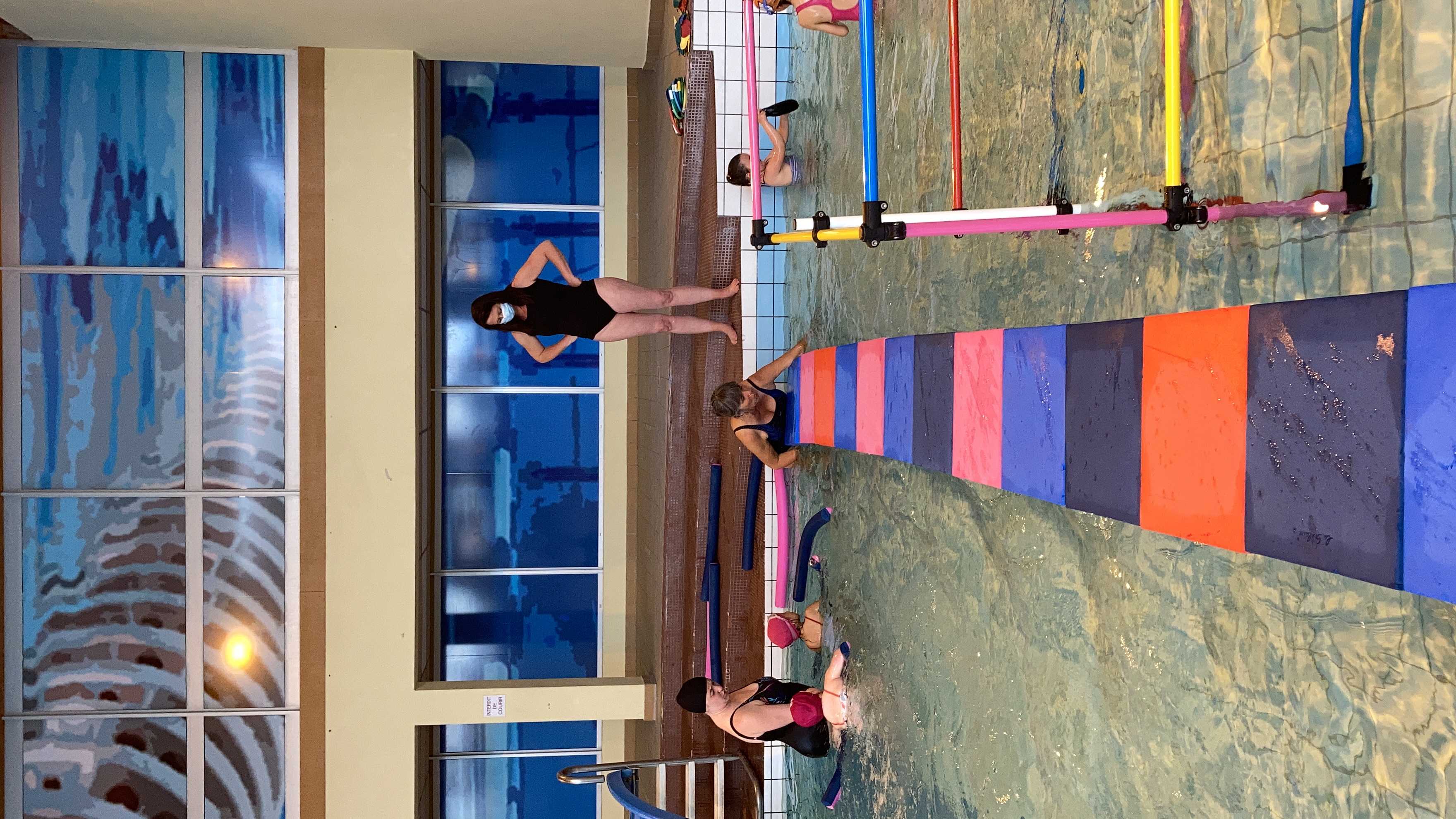 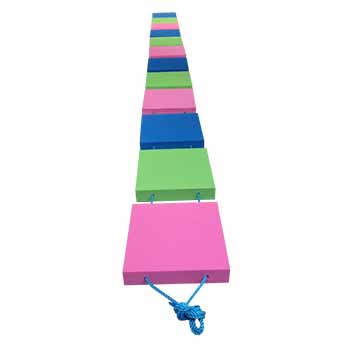 PONT flottant
pont flottant
pont flottant
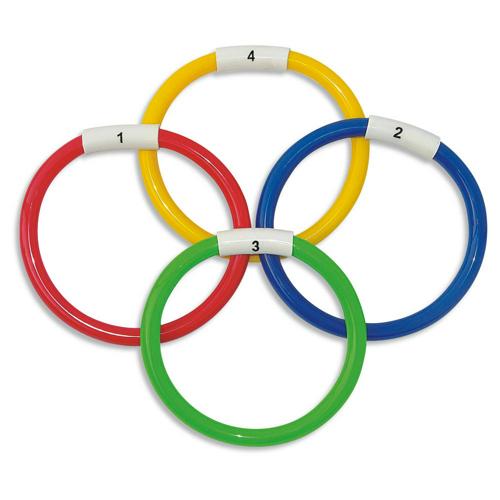 Anneaux lestes
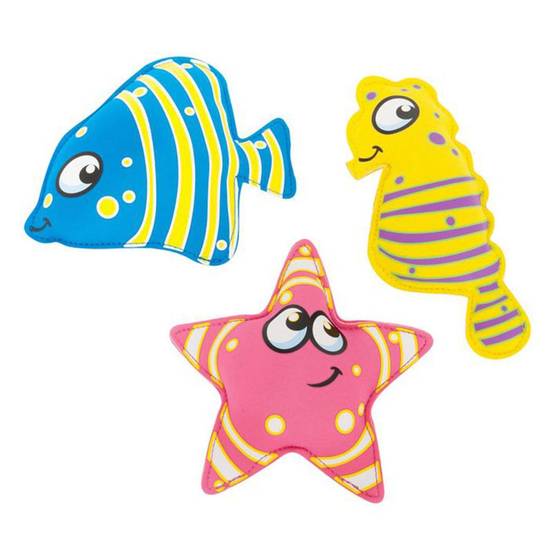 Animaux lestes
animaux lestés
animaux lestés
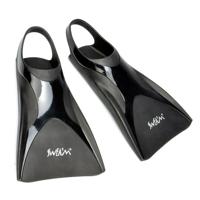 palmes
palmes
palmes
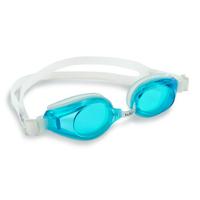 Lunettes de plongee
lunettes de plongée
lunettes de plongée
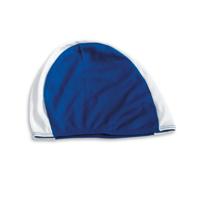 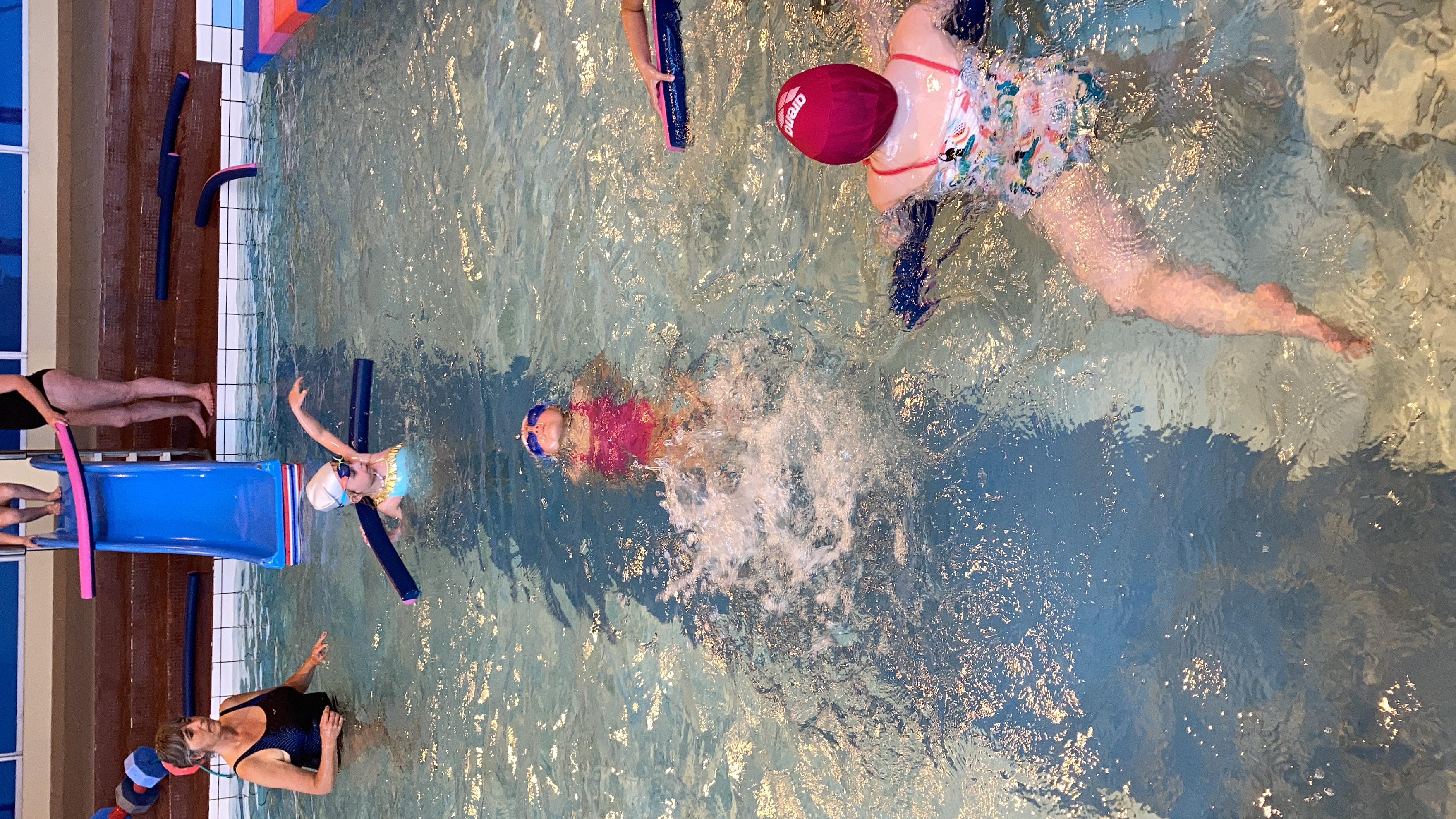 Bonnet de bain
Bonnet de bain
bonnet de bain
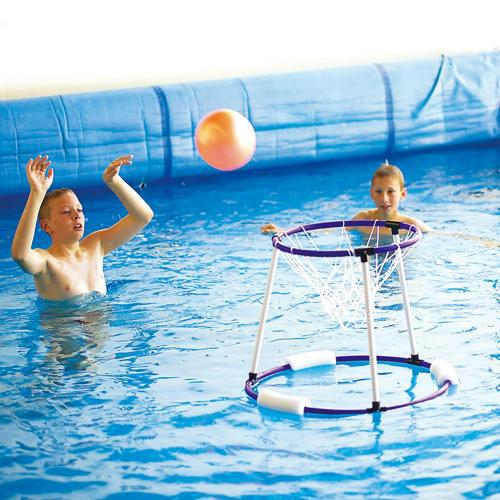 Panier de basket aquatique
panier de basket aquatique
panier de basket aquatique
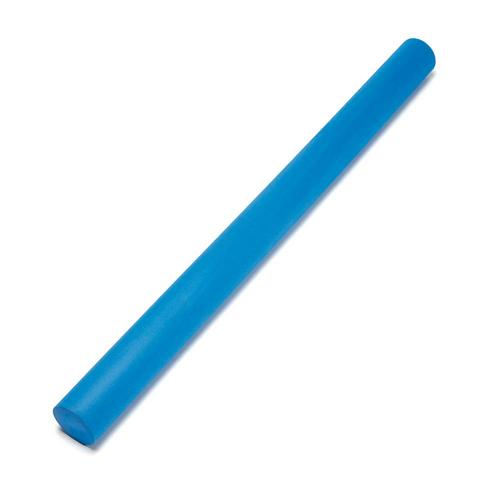 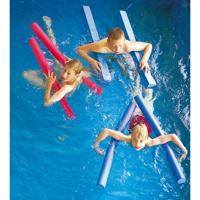 frite
frite
frite
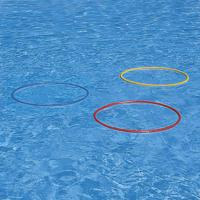 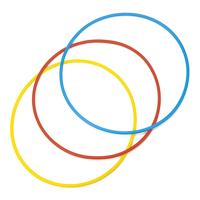 Cerceaux flottants
cerceaux flottants
cerceaux flottants
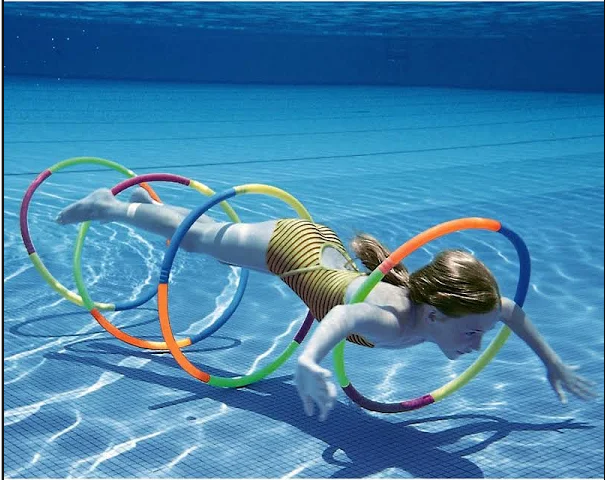 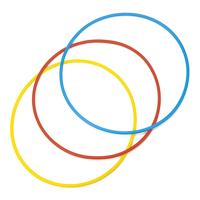 Cerceaux lestes
cerceaux lestés
cerceaux lestés
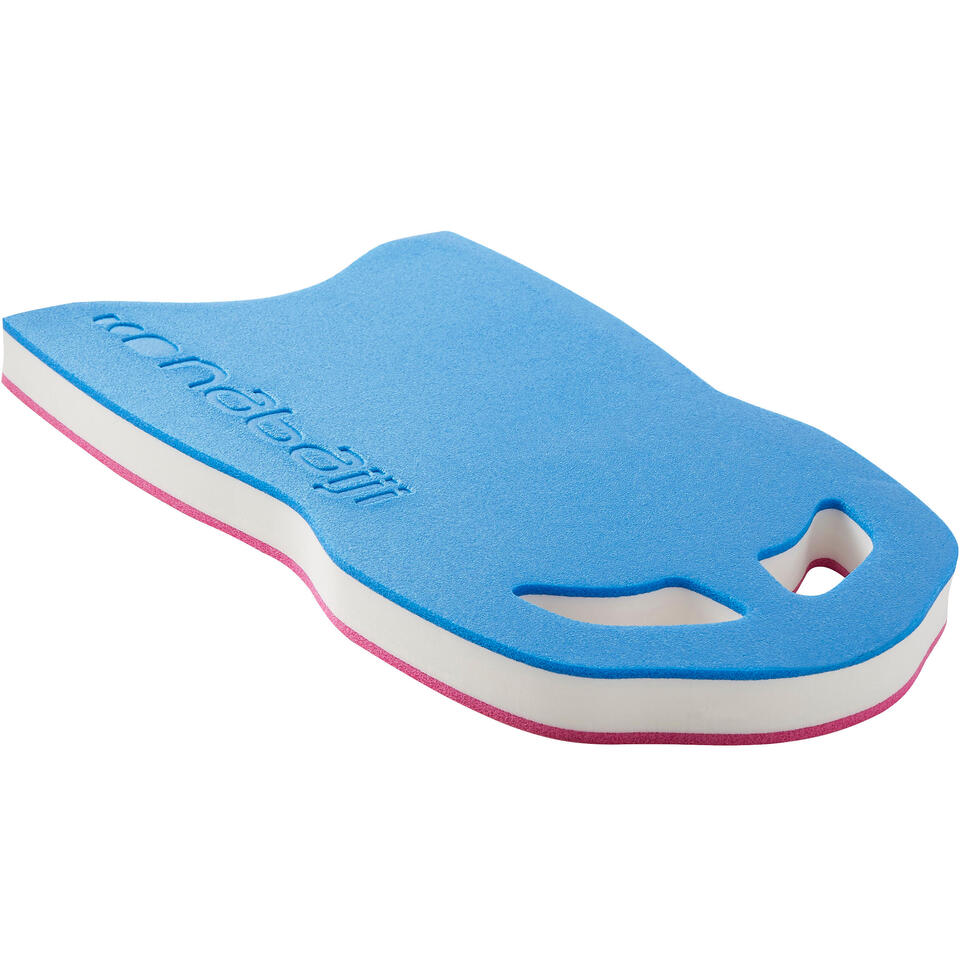 Planche natation
planche natation
planche natation
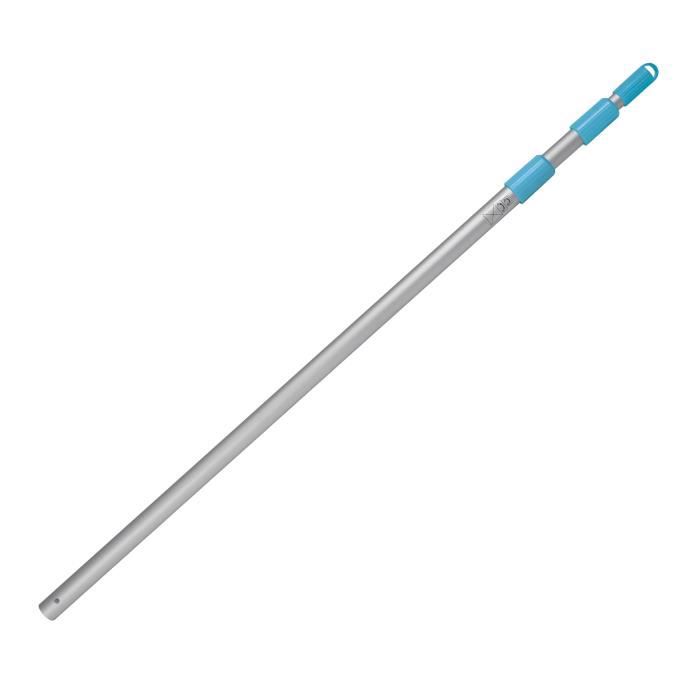 Perche natation
perche natation
perche natation
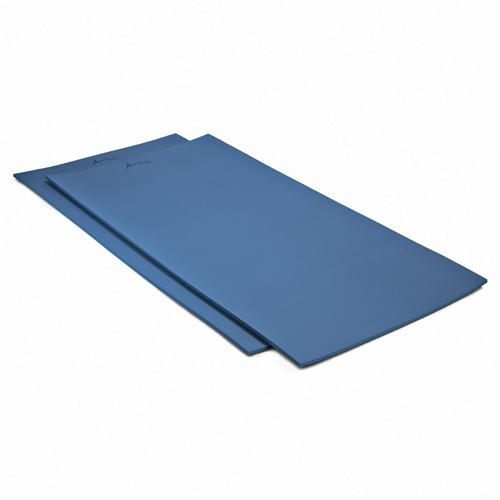 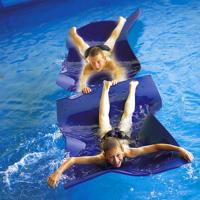 tapis flottants
tapis flottants
tapis flottants
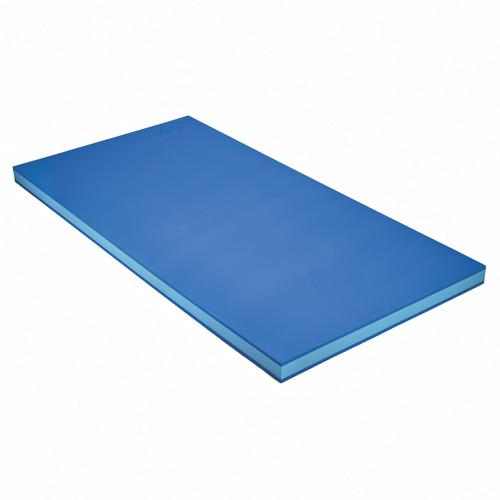 Radeau flottant
radeau flottant
radeau flottant
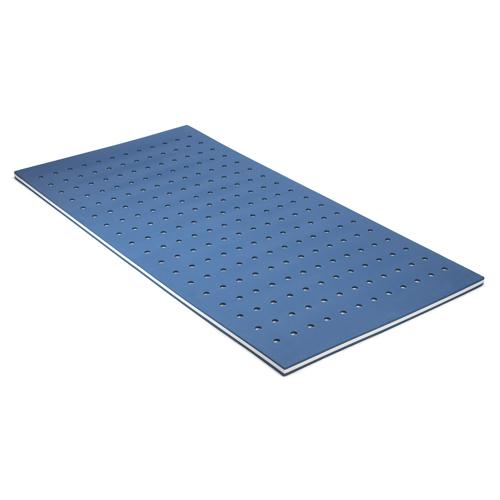 Tapis a trous flottant
tapis à trous flottants
tapis à trous flottants
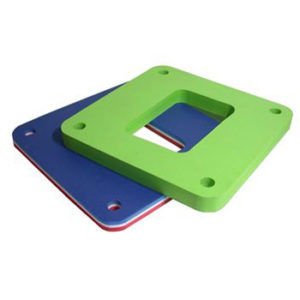 Tapis troué flottant
tapis troué flottant
tapis troué flottant